Welcome to ESRIN Frascati !
LOGISTICS
Sentinel-2 atmospheric corrected CARD4L Feb 2019
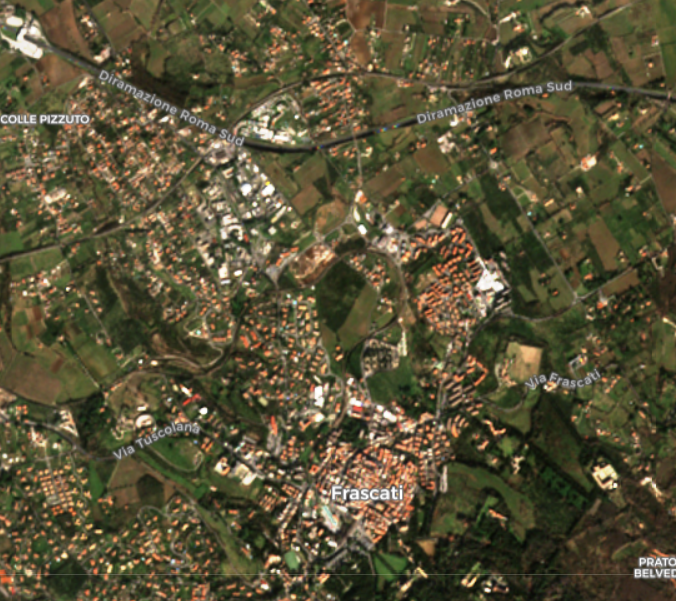 We are here
Bus transportation (Frascati – ESRIN)
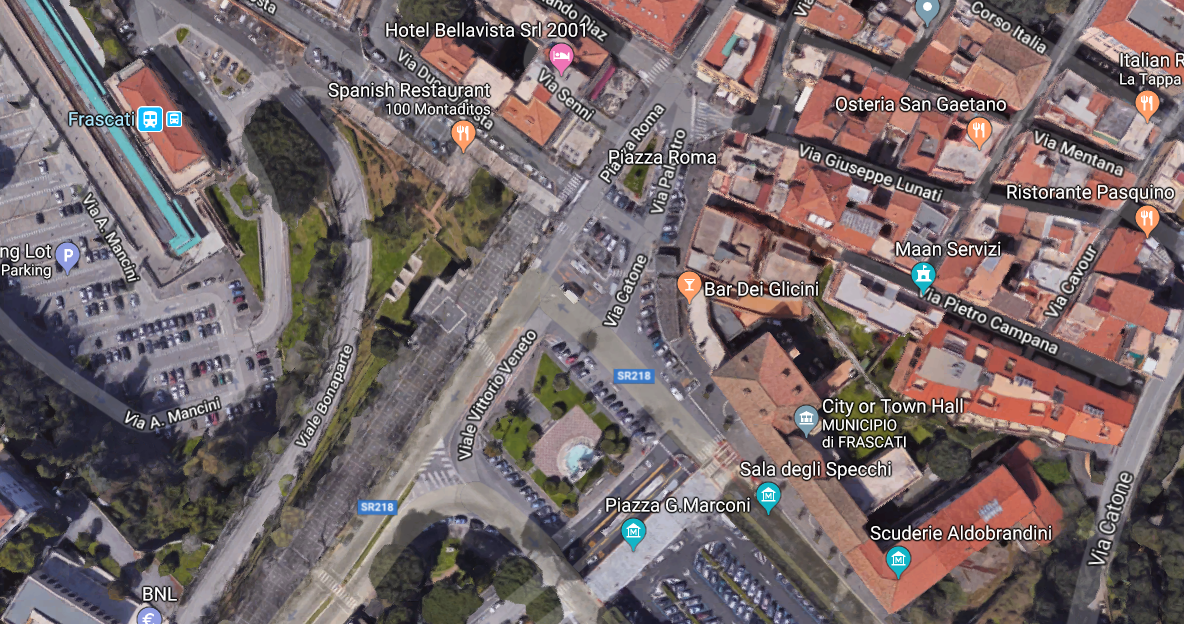 BUS
 Change everyday
Bus Time Schedule
Monday:
07:20 from Frascati to ESRIN
20:00 from ESRIN to Frascati

Tuesday: 
08:00 from Frascati to ESRIN
17:50 from ESRIN to Villa Grazioli 
21:30 from Villa Grazioli to Frascati

Wednesday: 
08:00 from Frascati to ESRIN
18:50 from ESRIN to Frascati

Thursday:
08:00 from Frascati to ESRIN
18:00 from ESRIN to Frascati

Friday: 
07:30 from Frascati to ESRIN
Assistance for Taxi will be provided
Lunch will take place at the canteen 
Only cash (no credit card) 

Cash Machine close to the bar

ESRIN bar open at 08:00 and close at 16:30

Offered lunch on Friday in VIP room
Event
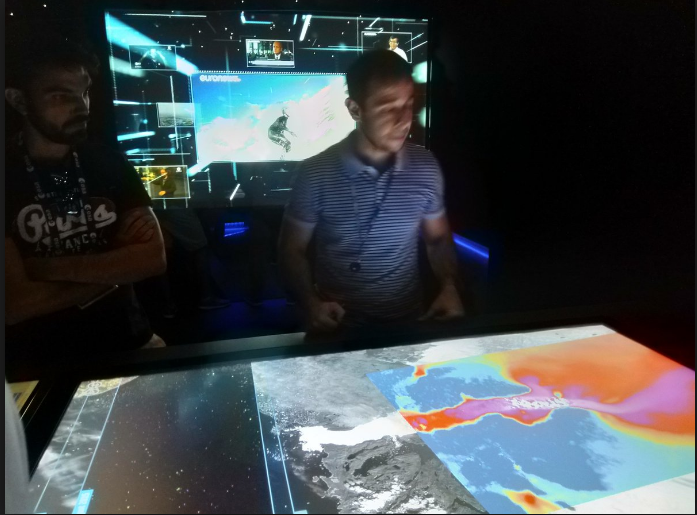 Monday:
Ice-Breaker in room James Cook at 18h30

Tuesday: 
Offered dinner at Villa Grazioli

Wednesday: 
Visit to Phi-Experience 12h20
Offered dinner at Villa Grazioli (16th century) 
(close to Frascati (3 km) ) 
on Tuesday.
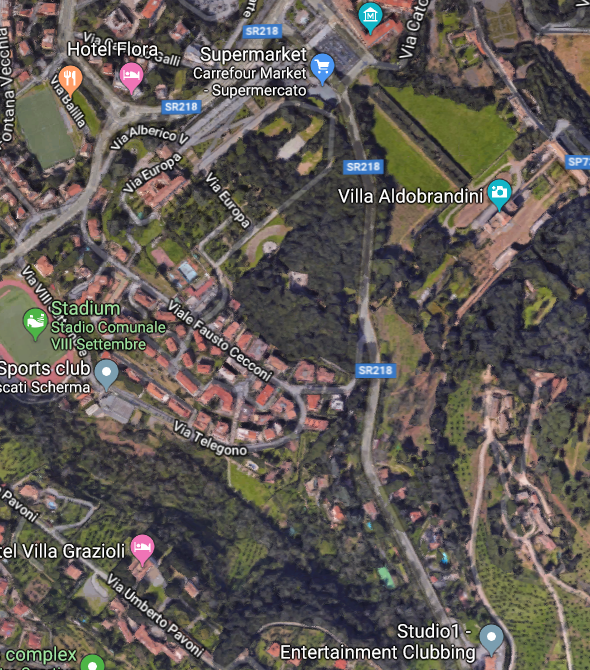 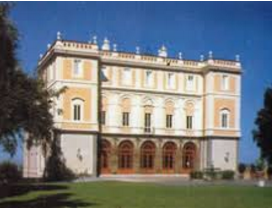 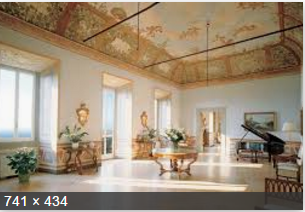 Agenda online at: https://nikal.eventsair.com/QuickEventWebsitePortal/gsics-annual-meeting-2019/esa-esrin
Monday: 	Plenary in Magellan Room 
Tuesday: 	Plenary in Magellan Room 
Wednesday: 	GRWG: VIS/NIR sub-group in Magellan A 
		GRWG: MW sub-group Magellan B 
		GDWG: James Cook 
Thursday: 	GRWG: IR sub-group in Magellan A 
		GRWG: UV sub-group Magellan B 
		GDWG: James Cook 
Friday:		Plenary in Magellan Room
Remote connection
Remote connection will be provided.
Please note that an excessive number of participants connected at the same time might cause problems in the system. Thus, we kindly invite to join the VMR only if you are a presenter.
If you are interested exclusively in viewing the meeting, please join the VMR in groups or for brief periods.
For logistic information about the event please contact the
ESA Conference Bureauevents.organisation@esa.intT +39 06 94 180 912 

For any other questions or assistance:
Rosalia.Fonseca@esa.int (T +39 06 94 180 615)
Philippe.Goryl@esa.int
Jerome.Bouffard@esa.int